07 January 2023
Percentages
LO: To understand percentages and the equivalent decimal or fraction.
Understanding Percentage
‘Percent’ means out of 100
The symbol for percent is %
x % means
x % of a quantity is
Understanding Percentage
3% means 3 out of every 100
3% is called 3 per cent
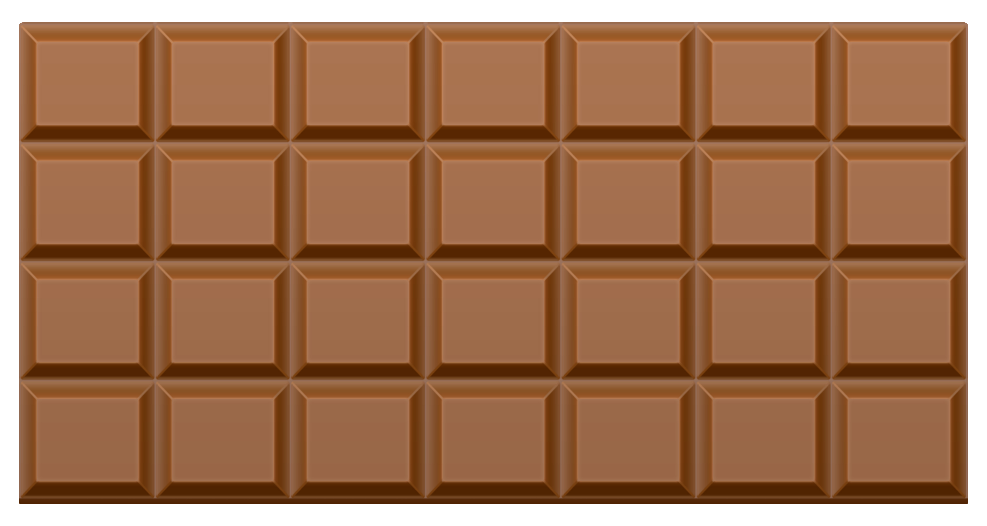 100%
This is a chocolate bar made up of eight pieces. What percentage is one piece?
100
÷
8
=
12.5%
One piece of the chocolate bar will be 12.5%
Understanding Percentage
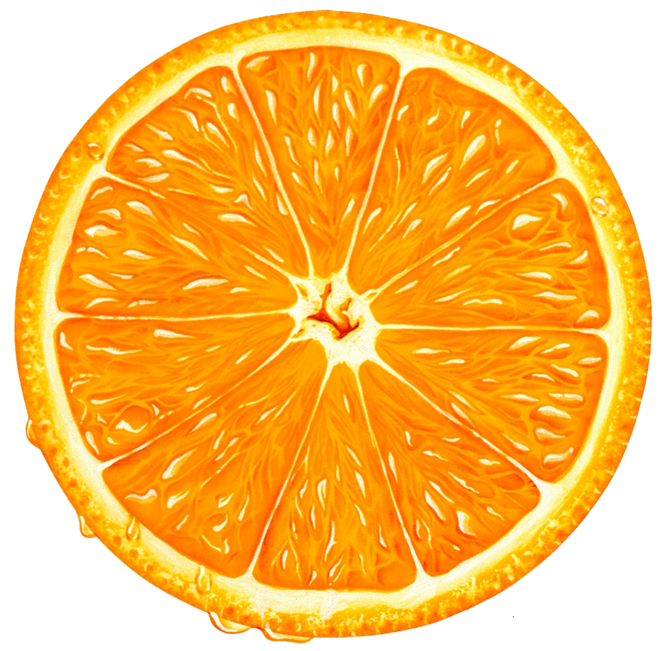 1OO%
The above slice of orange is divided into ten 
Parts. Find what percentage is one part.
To find one part; you divide 100% by the 10 parts.
100% ÷ 10 = 10%
38
100
38 ÷ 2
100 ÷ 2
19
50
Writing Percentages as fractions
A percentage can be written as a fraction with the denominator 100.
Example1
Write 38% as a fraction in its simplest form
38% means 38 out of 100
Simplify the fraction. Find the Highest Common Factor between 38 and 100
This can be written as
=
Divide both by 2 (HCF).
19
=
50
So 38% =
72
100
72 ÷ 4
100 ÷ 4
18
25
Writing Percentages as fractions
Example 2
Write 72% as a fraction in its simplest form.
72% means 72 out of 100
Simplify the fraction. Find the Highest Common Factor between 72 and 100
Divide both by 4 (HCF).
=
18
=
25
So 72% =
Write
1
3
Writing Percentages as fractions
Example 3
Change mixed numbers to improper fraction
100
=
%
3
100
3
100
=
=
100
3 × 100
100
=
300
1
=
3
Changing Percentages to decimals
To change a percentage to decimal divide by 100.
Example 1
(b).
(a).
7%
19.7%
Change to decimals:
7
7 ÷ 100
= 0.07
(a).
7%
=
=
100
19.7
=
0.197
=
19.7 ÷ 100
(b).
19.7%
=
100
Changing decimals to Percentages
To change a decimal to a percentage multiply the decimal by 100%.
Example 1
(a).
0.47
(b).
Change to percentage
0.33
(a).
=
47%
0.47 x 100%
(b).
=
33%
0.33 × 100%
3
3
3
3
8
8
16
16
Changing fractions to Percentages
To change a fraction to a percentage change the fraction to a decimal and multiply by 100%.
Example 1
(a).
(b).
Change to percentage:
×
100%
= 37.5%
(a).
=
3 ÷ 8
=
0.375
=
3 ÷ 16 =
0.1875
×
100% =
18.75%
(b).
Working out a percentage of an amount
Example 1
Calculate 33% of 84kg
write the percentage as a decimal
33
= 0.33
33% =
100
multiply the decimal by the amount.
0.33 × 84kg =
27.72kg
5.25
100
Working out a percentage of an amount
Example 2
write the percentage as a decimal
= 0.0525
=
multiply the decimal by the amount.
= 0.0525 × £40
= £2.10
Making comparisons using percentages.
To write one amount as a percentage of another
write one as a fraction of the other
Change the fraction to a decimal
Multiply the decimal by 100%
660
4000
Making comparisons using percentages.
Example
Write 660g as a percentage of 4 kg
First, make sure to use the same units
1 kg = 1000g
Change kg to grams
4 kg = 4000g
Step 1.
Write 660 as a fraction of 4000
Step 2.
Change the fraction to decimal
660 ÷ 4000 = 0.165
Step 3.
Change decimal to percentage
0.165 × 100% = 16.5%
So 660g is 16.5% of 4kg
430
1600
Making comparisons using percentages.
Example
Write 430 people as a percentage of 1600 people
Step 1.
Step 2.
430 ÷ 1600 = 0.26875
Step 3.
0.26875 × 100% = 26. 875%
( to 1 d. p )
= 26.9%
So, 430 is 26.9% of 1600
Thank you for using resources from
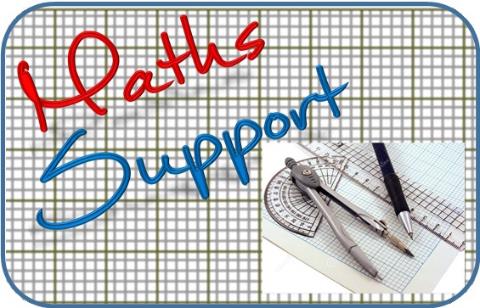 For more resources visit our website
https://www.mathssupport.org
If you have a special request, drop us an email
info@mathssupport.org